Морфологические признаки имени существительного
(опорный конспект)
Подготовила 
Качко Оксана Владимировна, учитель русского языка и литературы
Данная работа, выполненная с помощью приёма «опорный конспект», представляет собой теоретические сведения по теме «Морфологические признаки имени существительного (постоянные)». Все категории в опорной схеме активны. Теоретический материал дан по УМК Рыбченковой Л.М. 
Конспект строится на основе «ёлочки»  Прохоровой Натальи Георгиевны.
собственные
нарицательные
одушевлённые
что?
Им.п.мн.ч.=
В.п.мн.ч.
кто?
Р.п.мн.ч.=
В.п.мн.ч.
неодушевлённые
род
средний
общий
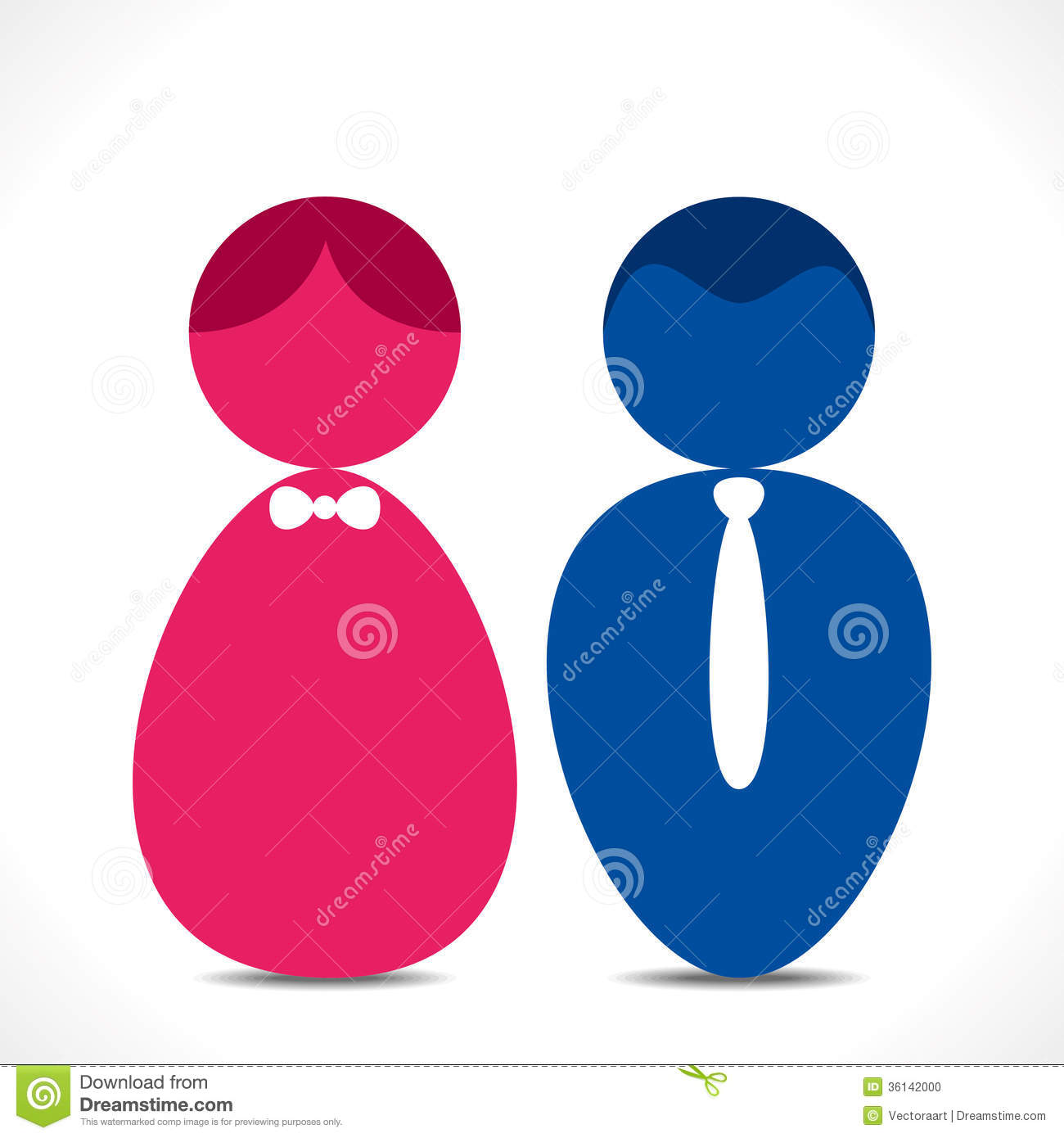 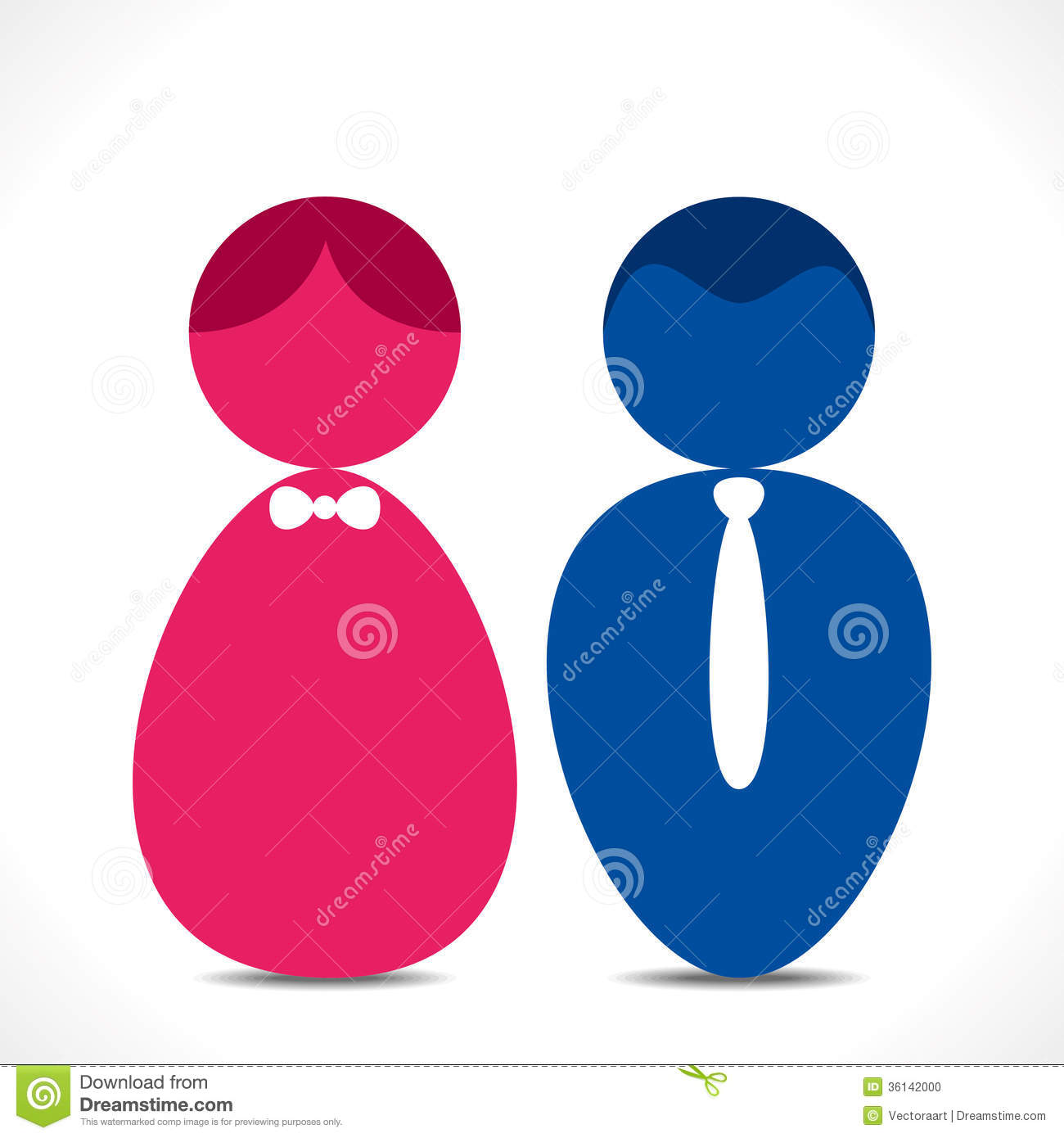 склонение
I скл.
III скл.
II скл.
ср.р.
-а
-я
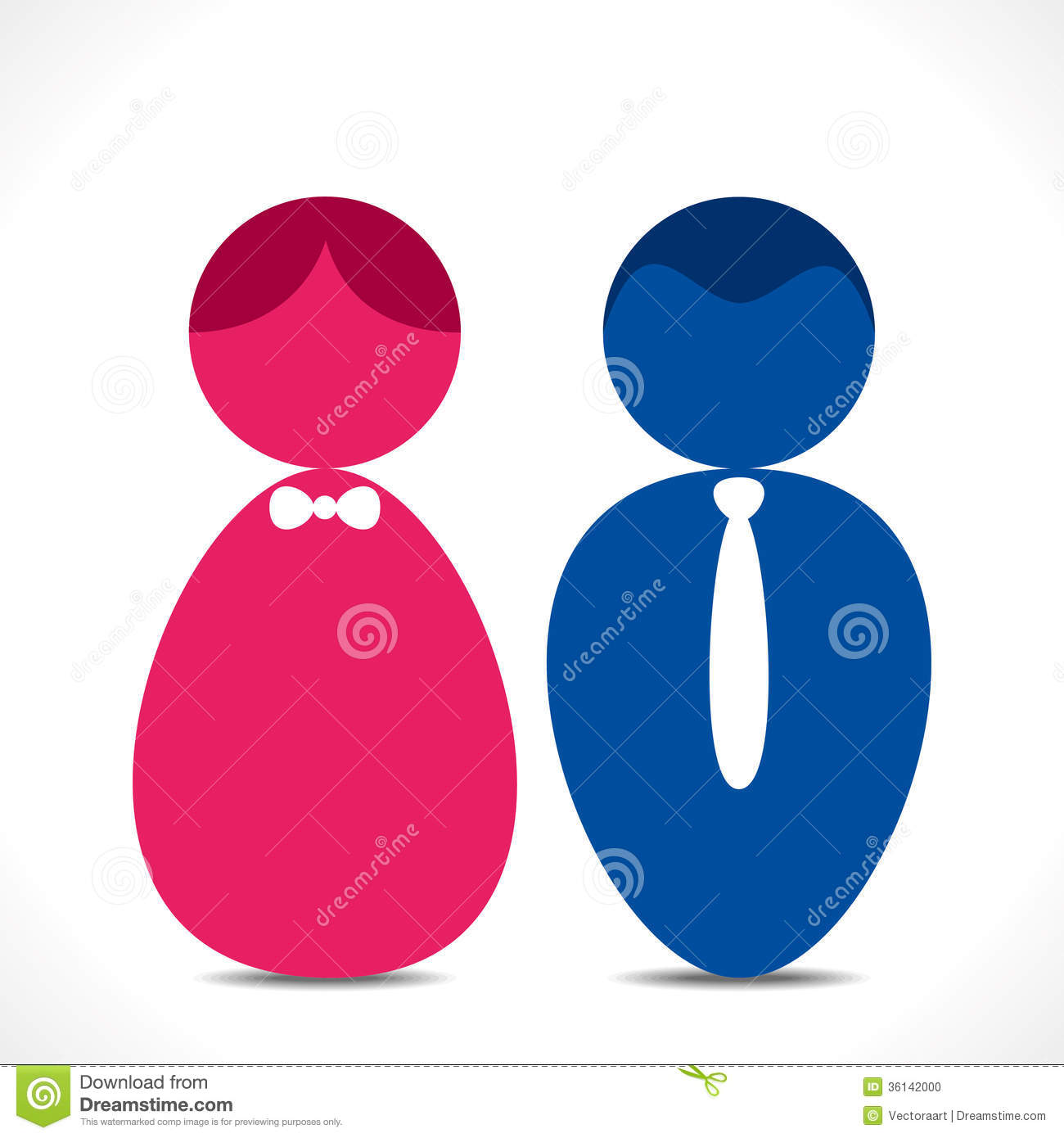 -о
-е
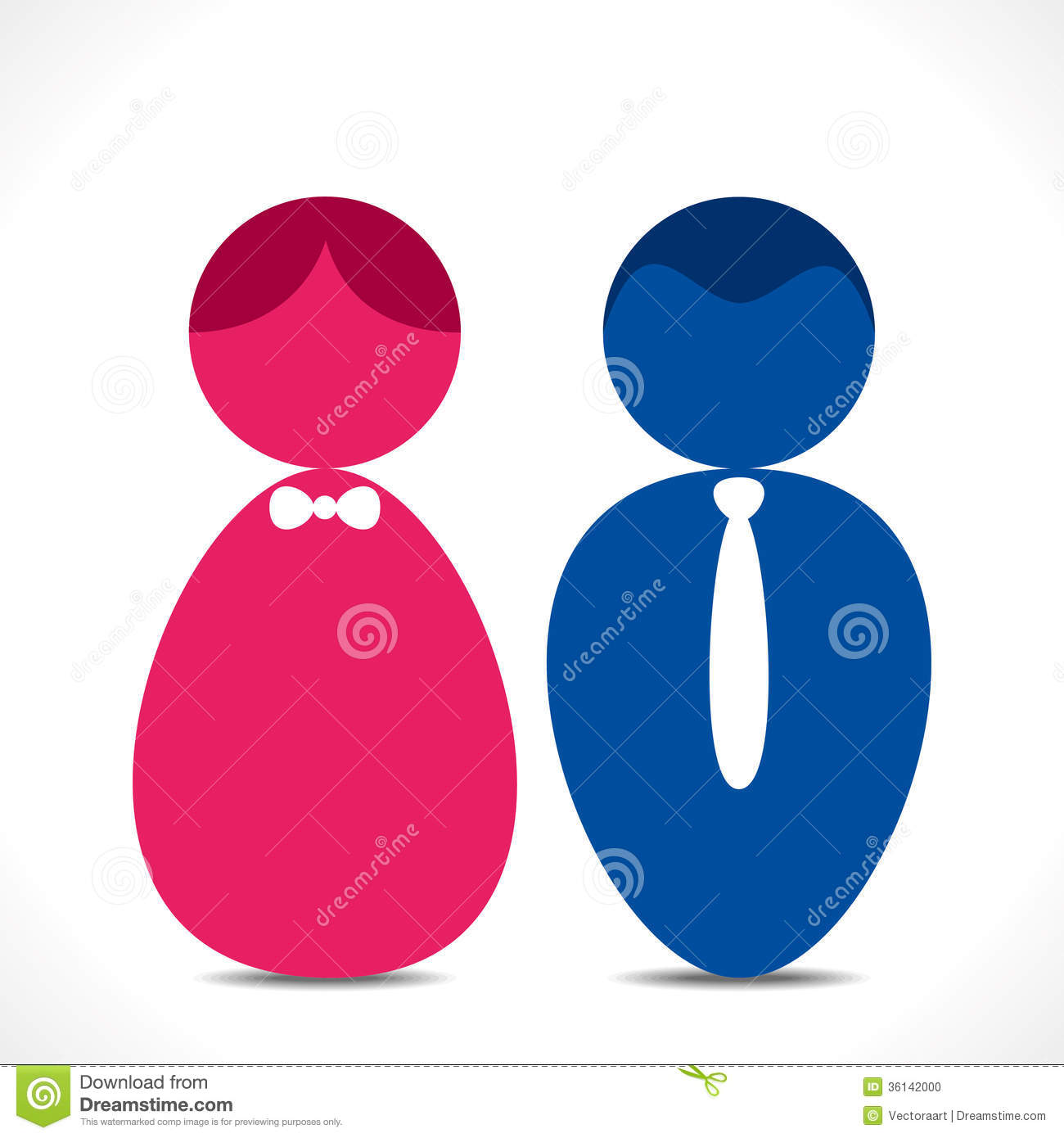 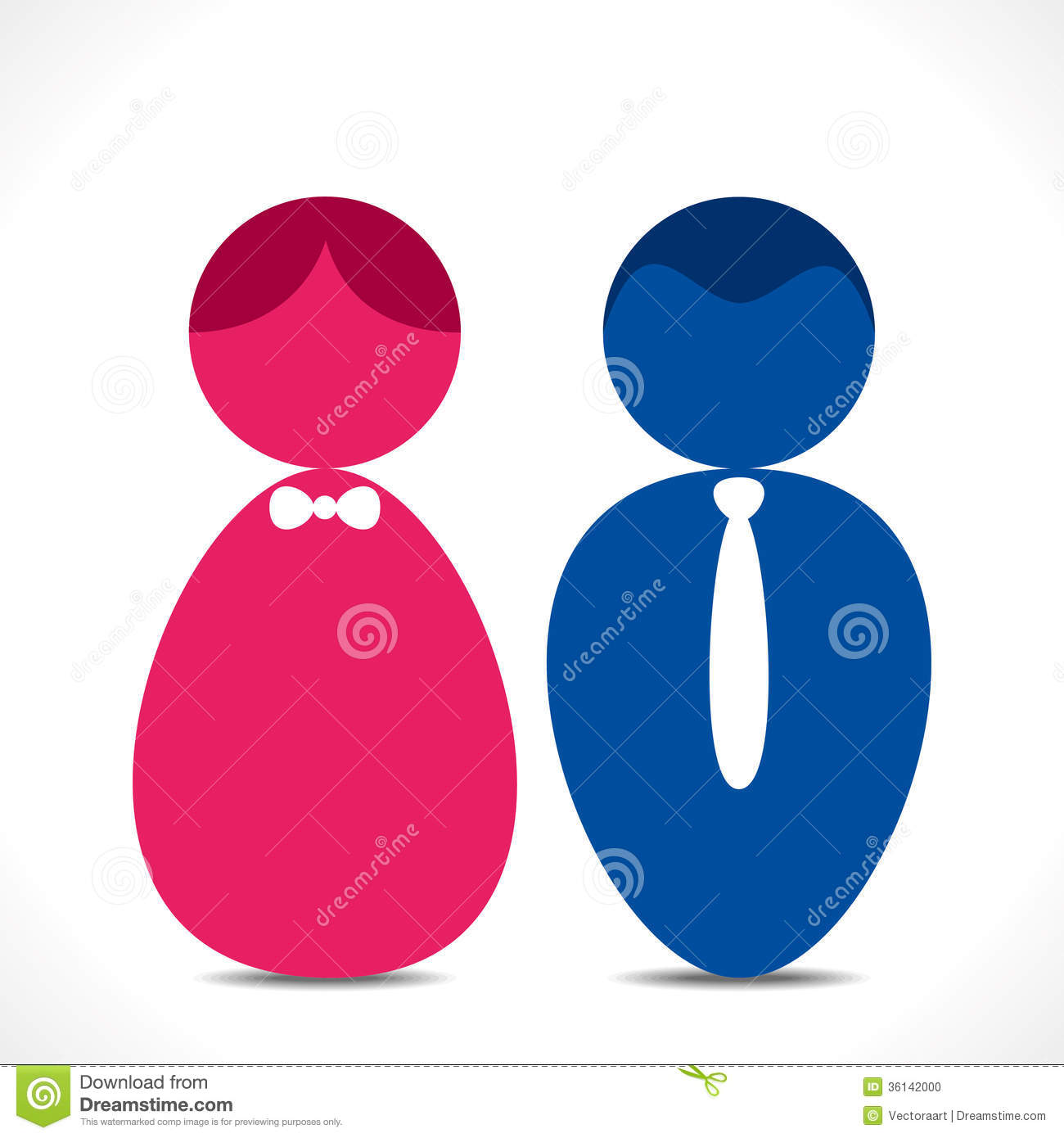 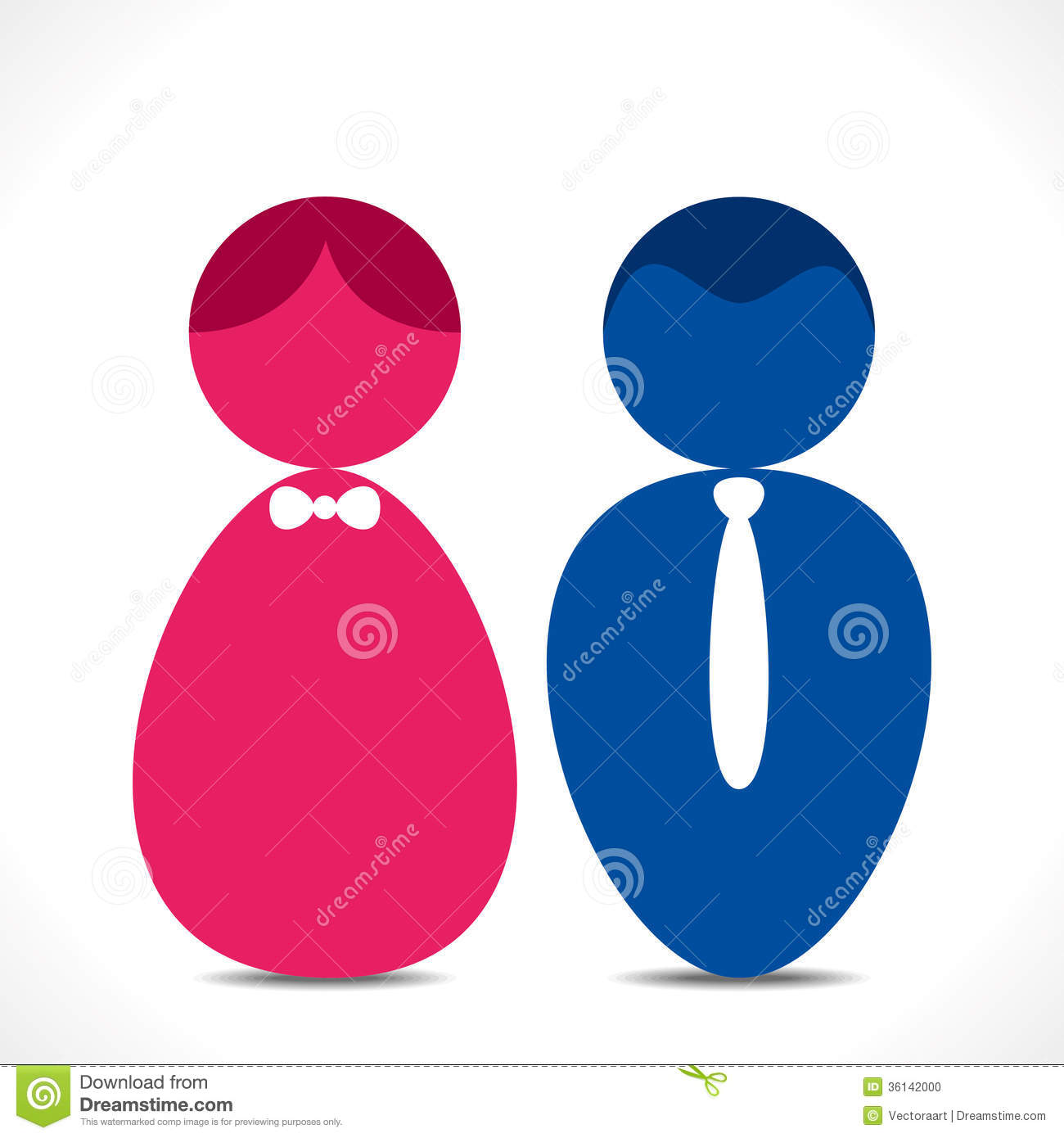 несклоняемые
разносклоняемые
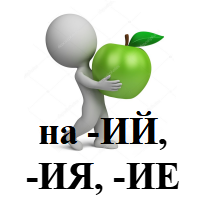 Собственные существительные
Собственные существительные обозначают единичные предметы. К ним относят имена, отчества, фамилии людей, клички животных, административные, географические и астрономические названия, другие названия (исторических событий, народных праздников, книг, газет, пароходов и т.д.) 
Собственные существительные пишутся с заглавной буквы. 
Названия изданий, предприятий заключают в кавычки. 
Например, Иван Иванович, кот Барсик, теплоход «Адмирал Нахимов», рассказ «Муму».
Нарицательные существительные
Нарицательные существительные обозначают однородные предметы (которых есть множество). Нарицательные существительные пишутся со строчной (маленькой) буквы.
Например, книга, школа, дети.
Одушевлённые существительные
Одушевлённые имена существительные — это слова, которые обозначают живые предметы и отвечают на вопрос кто? Например, сестра, воробей, медведь.
На грамматическом уровне у одушевлённых существительных совпадают окончания родительного и винительного падежа во множественном числе. Например, вижу сестёр, воробьёв, медведей.
Неодушевлённые существительные
Неодушевлённые имена существительные — это слова, которые обозначают неживые предметы и отвечают на вопрос что? Например, школа, здание, отряд.
На грамматическом уровне у неодушевлённых существительных совпадают окончания именительного и винительного падежа во множественном числе. Например, вижу школы, здания, отряды
Род имени существительного
В русском языке род существительного – постоянная морфологическая категория.
общий
Обратите внимание! 
У существительных только множественного числа род не определяется, они находятся 
«вне категории рода». Например, брюки, щипцы, ножницы.
РОД
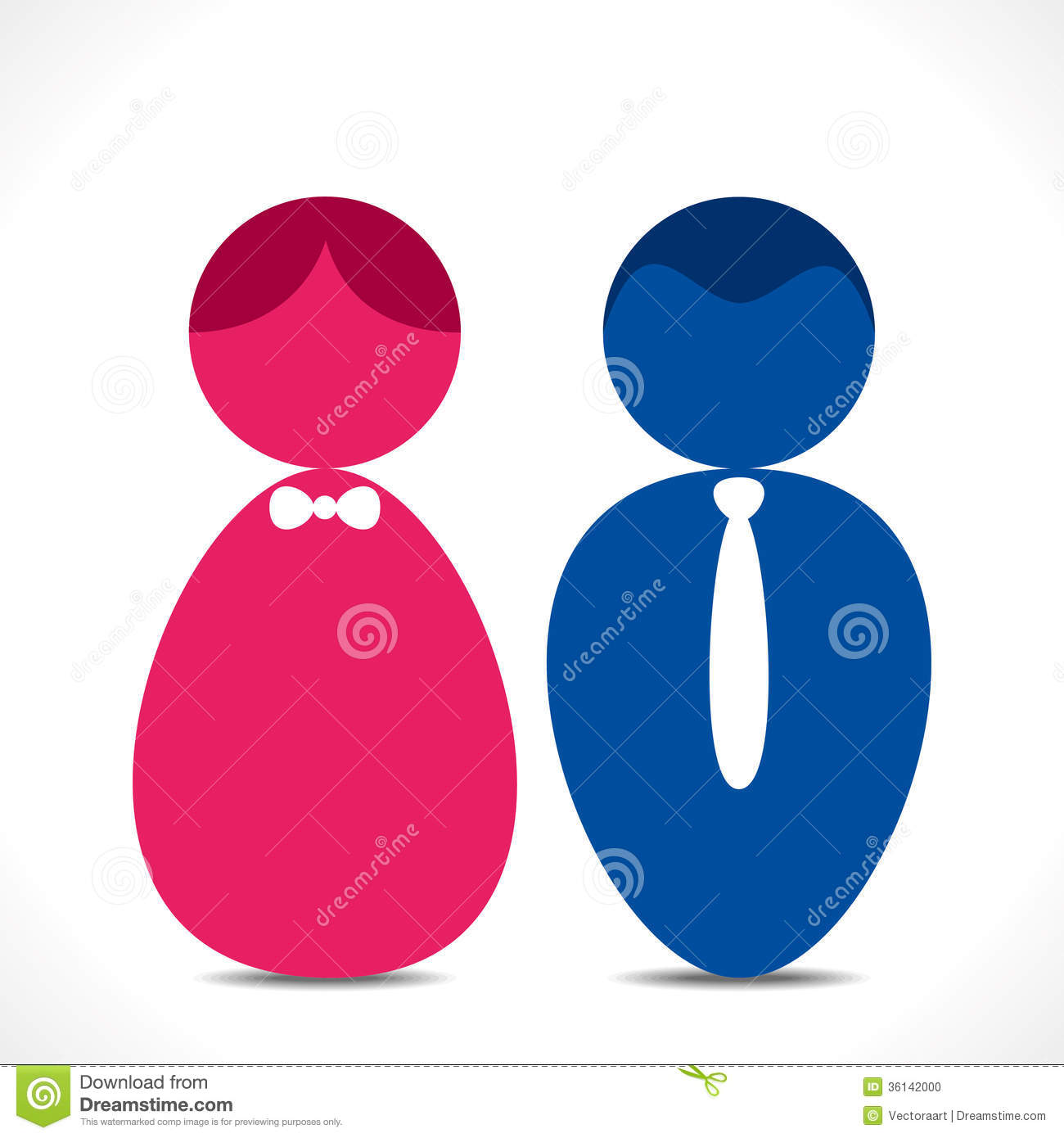 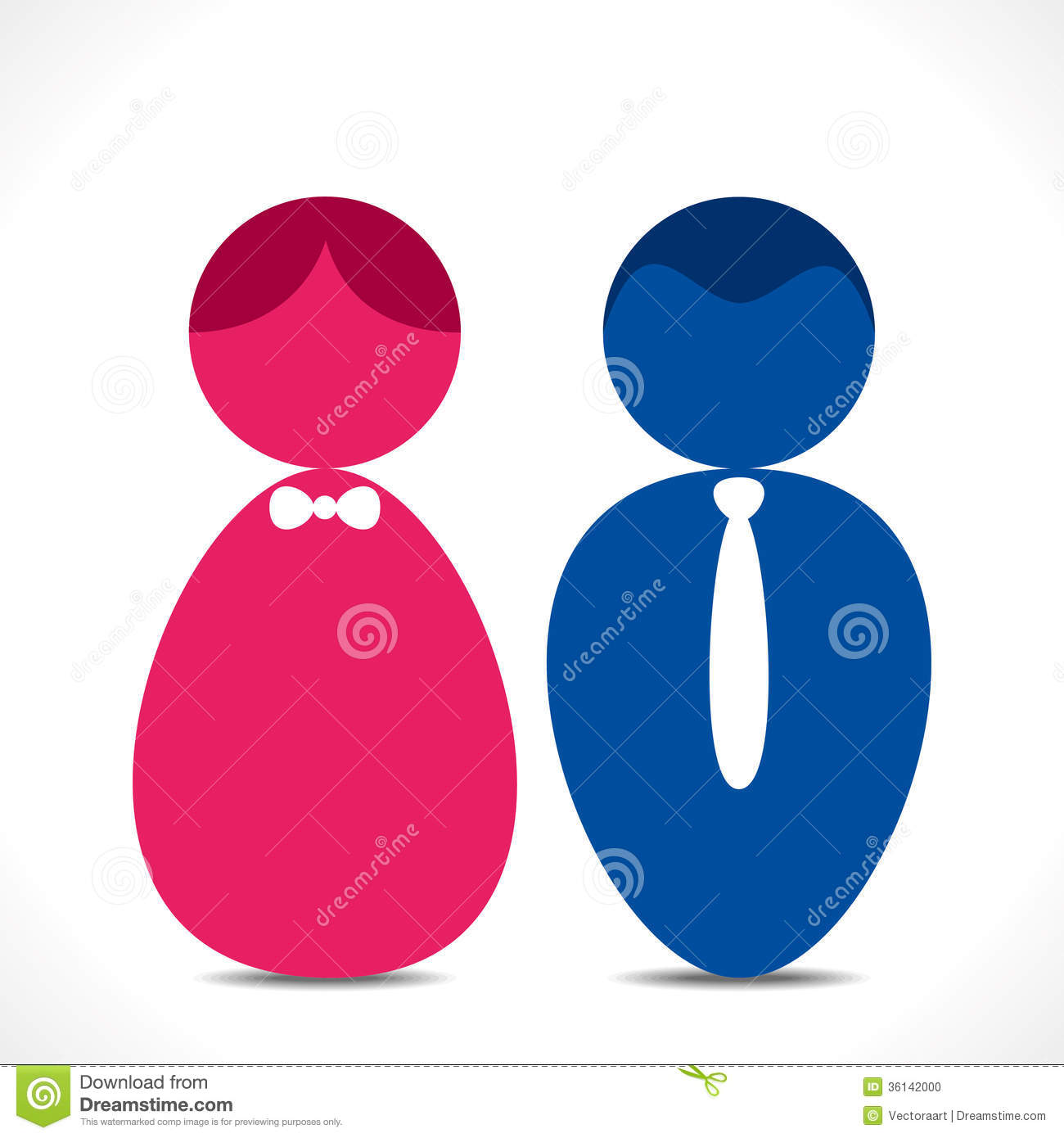 средний
Особенности
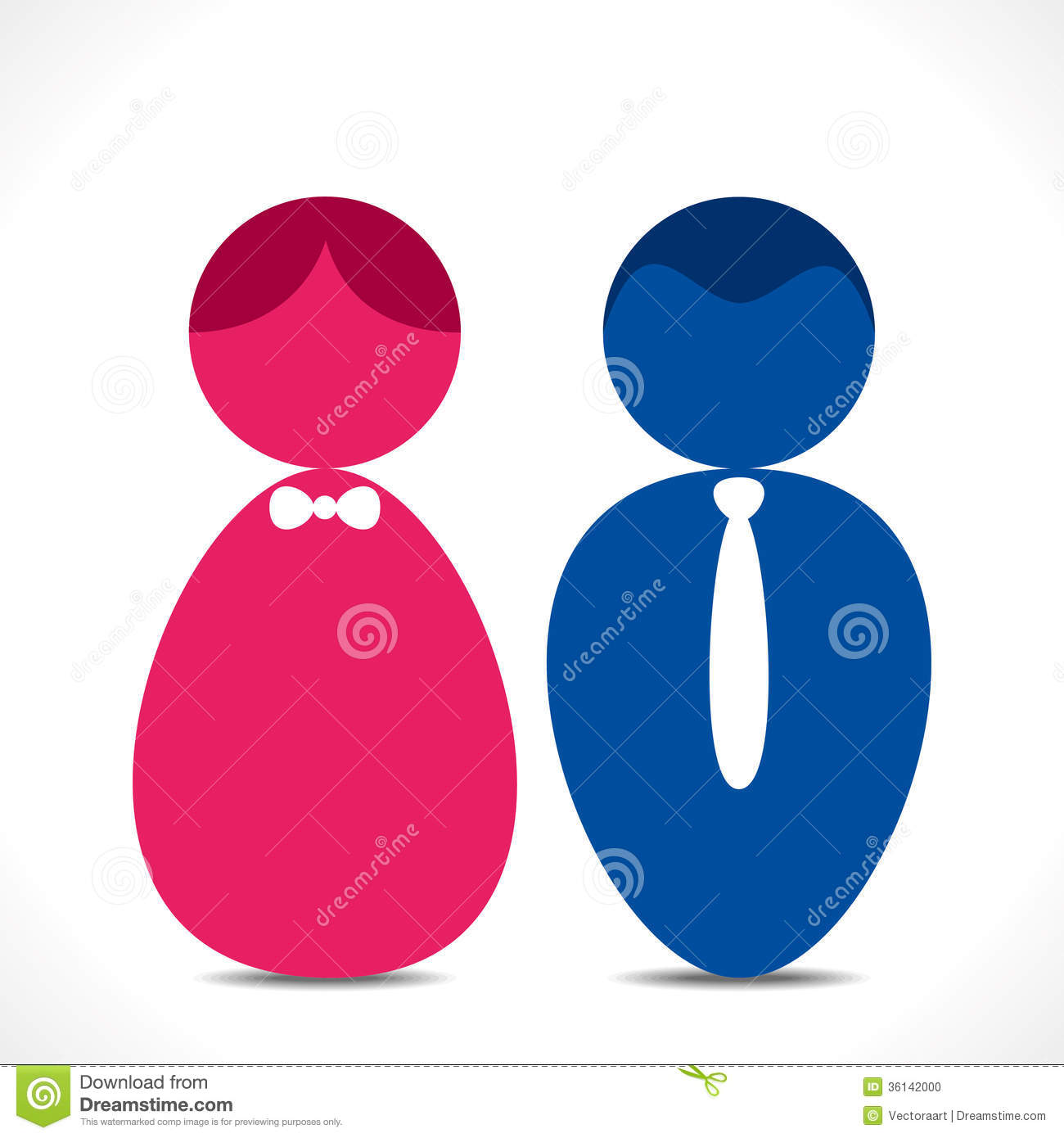 Женский род
Женский род существительных – это постоянный морфологический признак слов, обозначающих лиц женского пола, и  слов с предметным значением, которые сочетаются с местоимениями ОНА, МОЯ. Существительные женского рода в единственном числе именительного падежа имеют окончания -А, 
-Я или нулевое.
Например, мама, ученица, книга, рать, дочь,  
          речь.
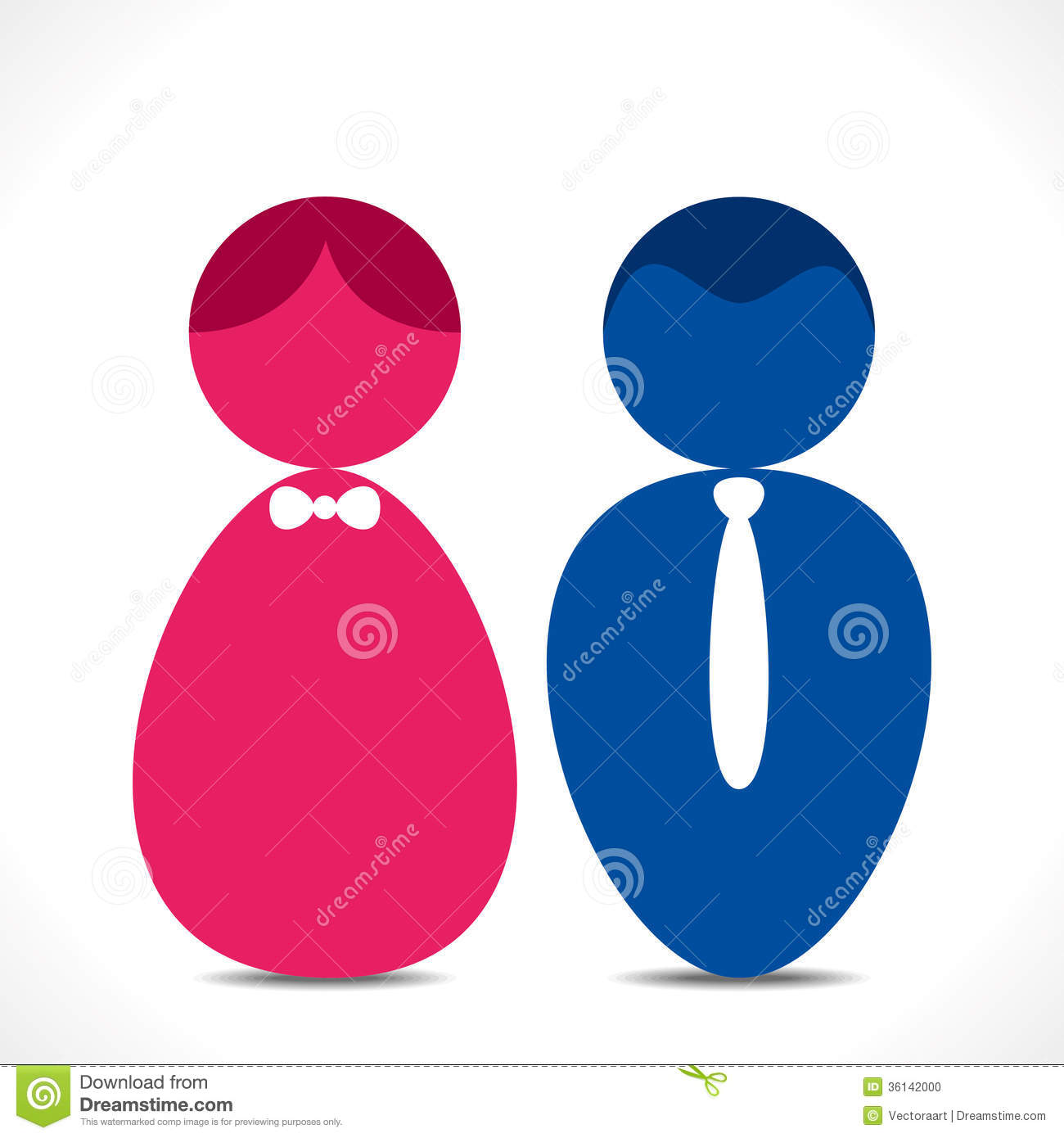 Мужской род
Мужской род существительных – это постоянный морфологический признак слов, обозначающих лиц мужского пола, и  слов с предметным значением, которые сочетаются с местоимениями ОН, МОЙ. Существительные мужского рода в единственном числе именительного падежа имеют окончания -А, -Я или нулевое.
Например, отец, папа, дядя, учебник, лицей.
Средний род
Средний род существительных – это постоянный морфологический признак слов с предметным значением, которые сочетаются с местоимениями ОНО, МОЁ. Слова этого рода не связаны с половой принадлежностью лиц. Существительные среднего рода в единственном числе именительного падежа имеют окончания -О, -Е. Например, озеро, ведро, молоко, горе, счастье.
Есть 10 существительных среднего рода на –МЯ!
Общий род
Общий род существительных – это постоянный морфологический признак одушевлённых существительных 1 склонения с окончаниями -А,-Я, которые могут относиться к лицам как мужского, так и женского пола. 
Например, обжора, задира, сладкоежка, неряха, невежда.
Особенности рода в русском языке
В русском языке чаще всего название профессий относится к существительным мужского рода (например, врач, доктор, директор). Эти существительные могут называть лиц женского пола (доктор Лидия Михайловна, директор Иванова), однако данные существительные  относятся к существительным мужского рода.
Склонение существительных
Склонение – это изменение существительного по падежам и числам.
Склонение
третье
первое
второе
также обратите внимание на...
разносклоняемые
несклоняемые
I склонение
К первому склонению относятся существительные женского и мужского рода с окончаниями -А,
-Я в именительном падеже единственного числа, а также существительные общего рода. Например, мама, папа, егоза.
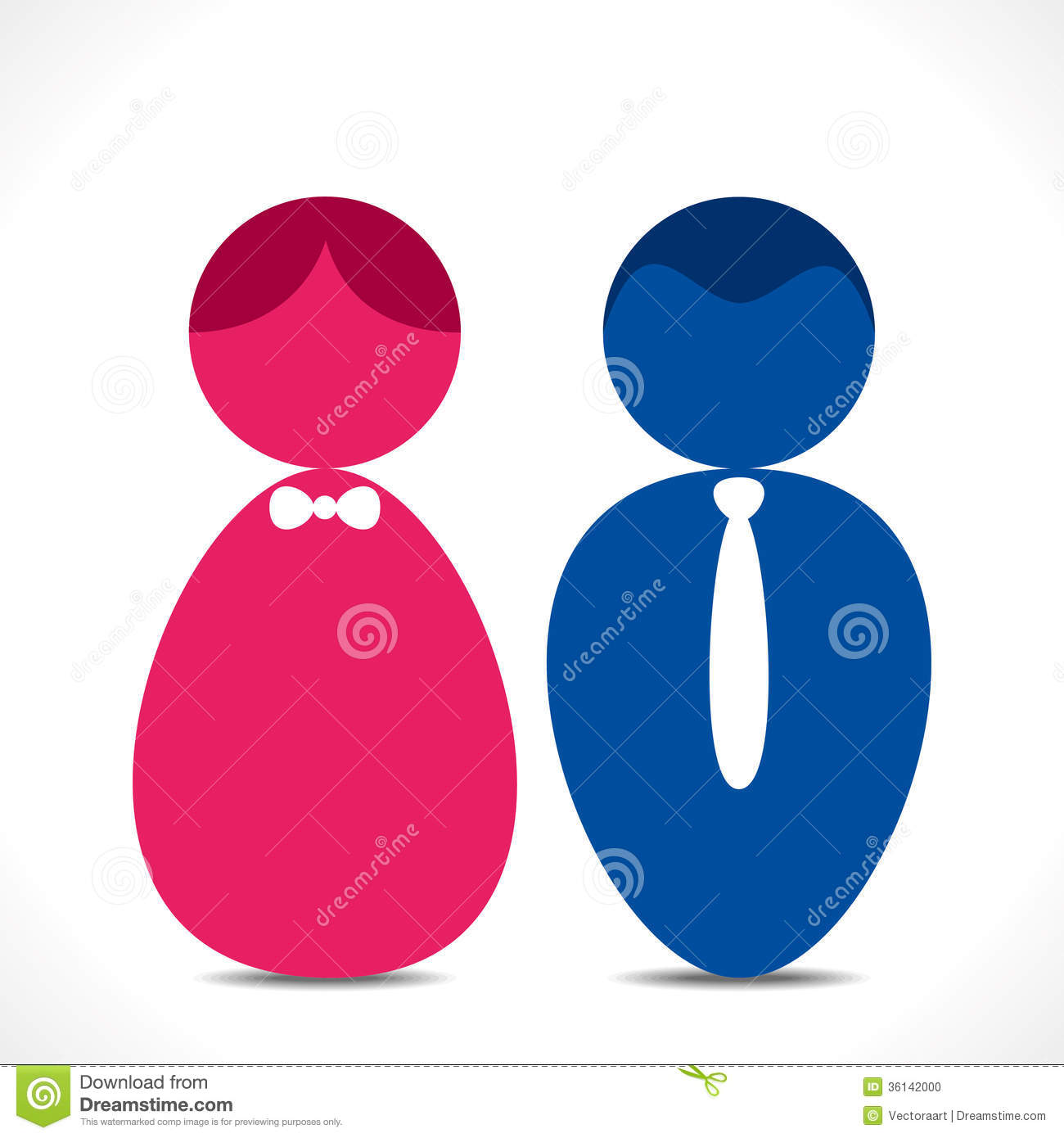 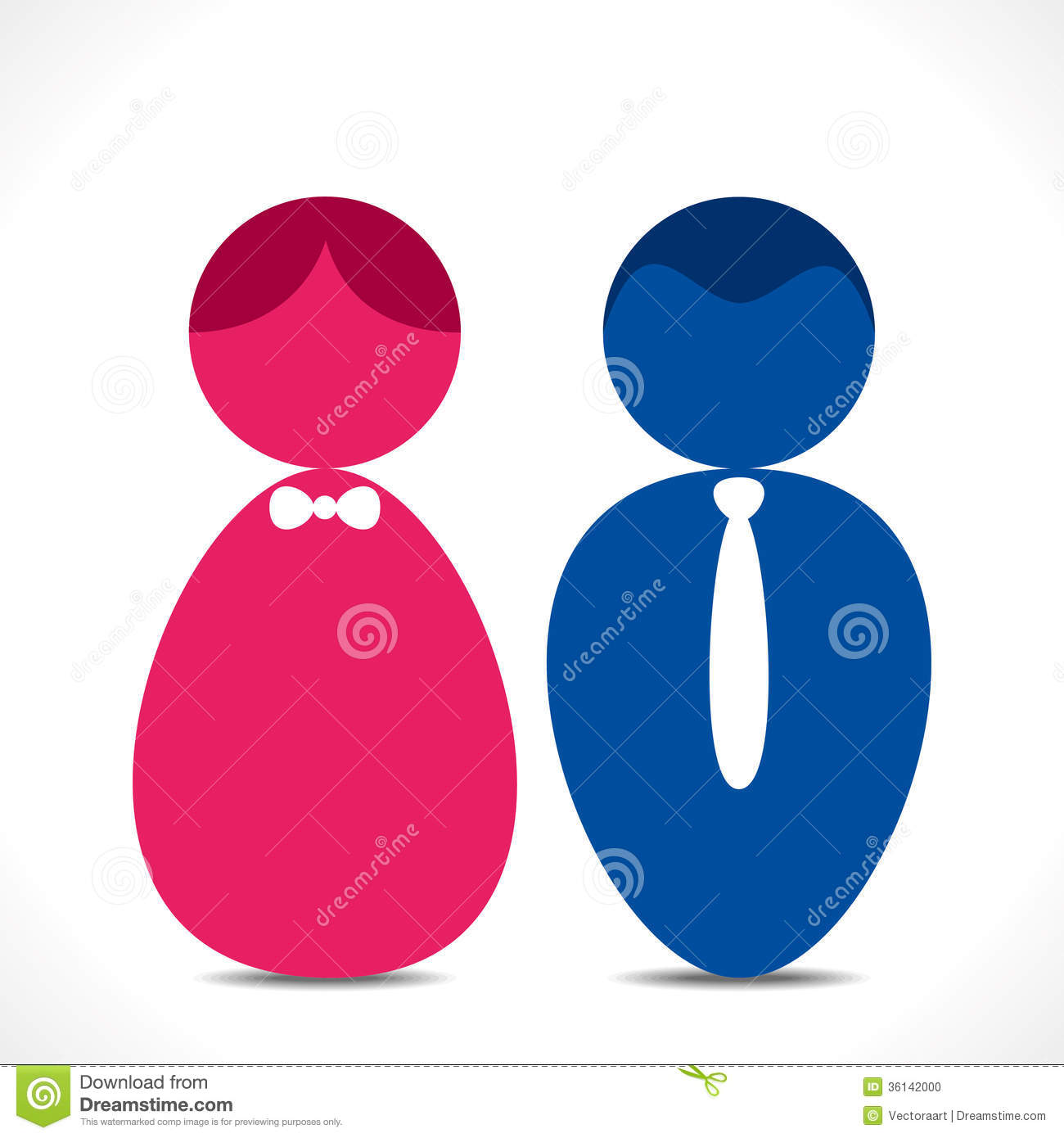 -А
-Я
Сложность вызывают окончания -И и -Е.
II склонение
Ко второму склонению относятся существительные мужского рода с нулевым окончанием и среднего рода с окончанием -О, -Е. Например, отец, брат, озеро, море.
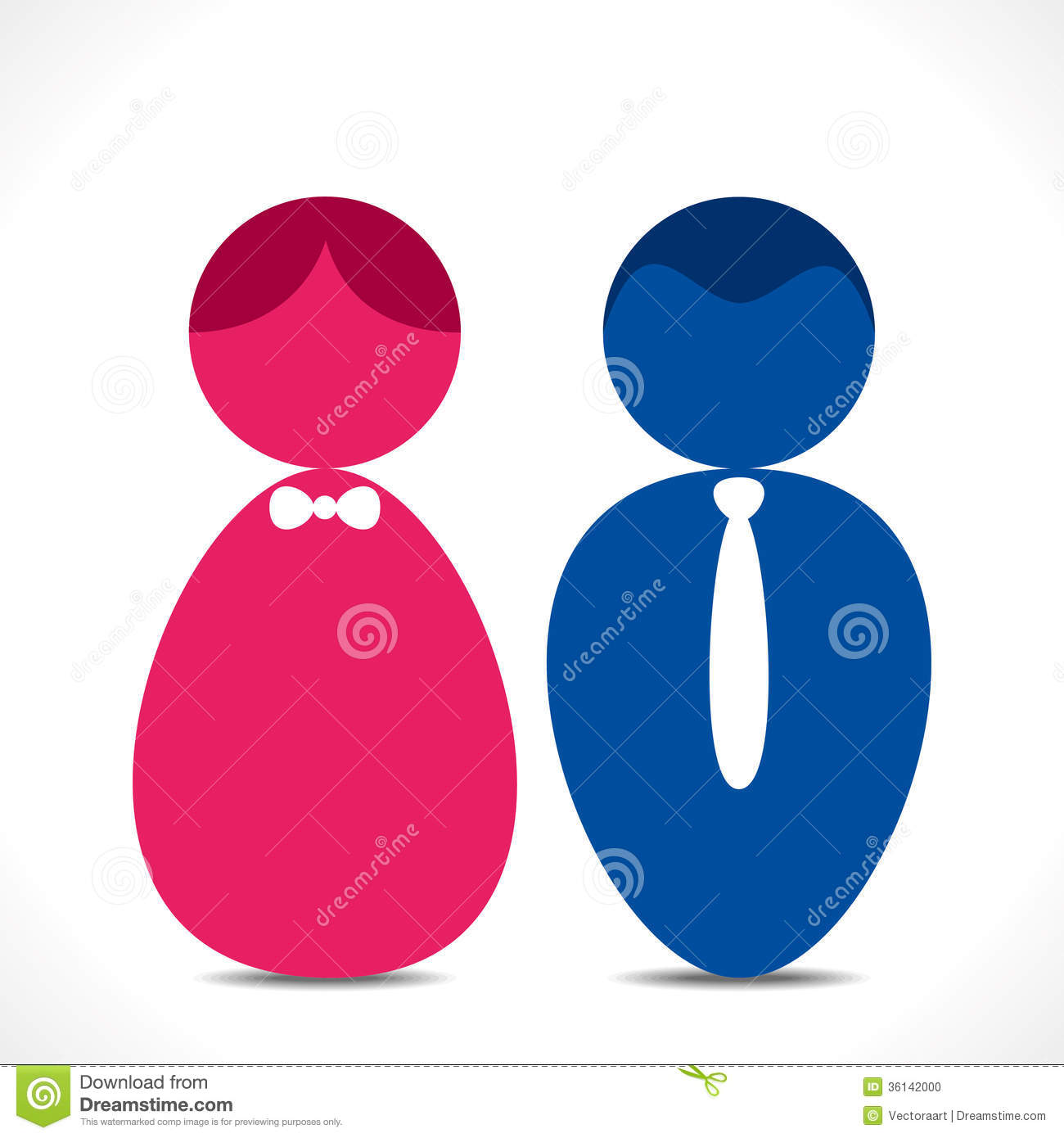 средний род
-О
-Е
У существительных 2 склонения нет окончания И!
Во втором склонении смело пишем Е!
III склонение
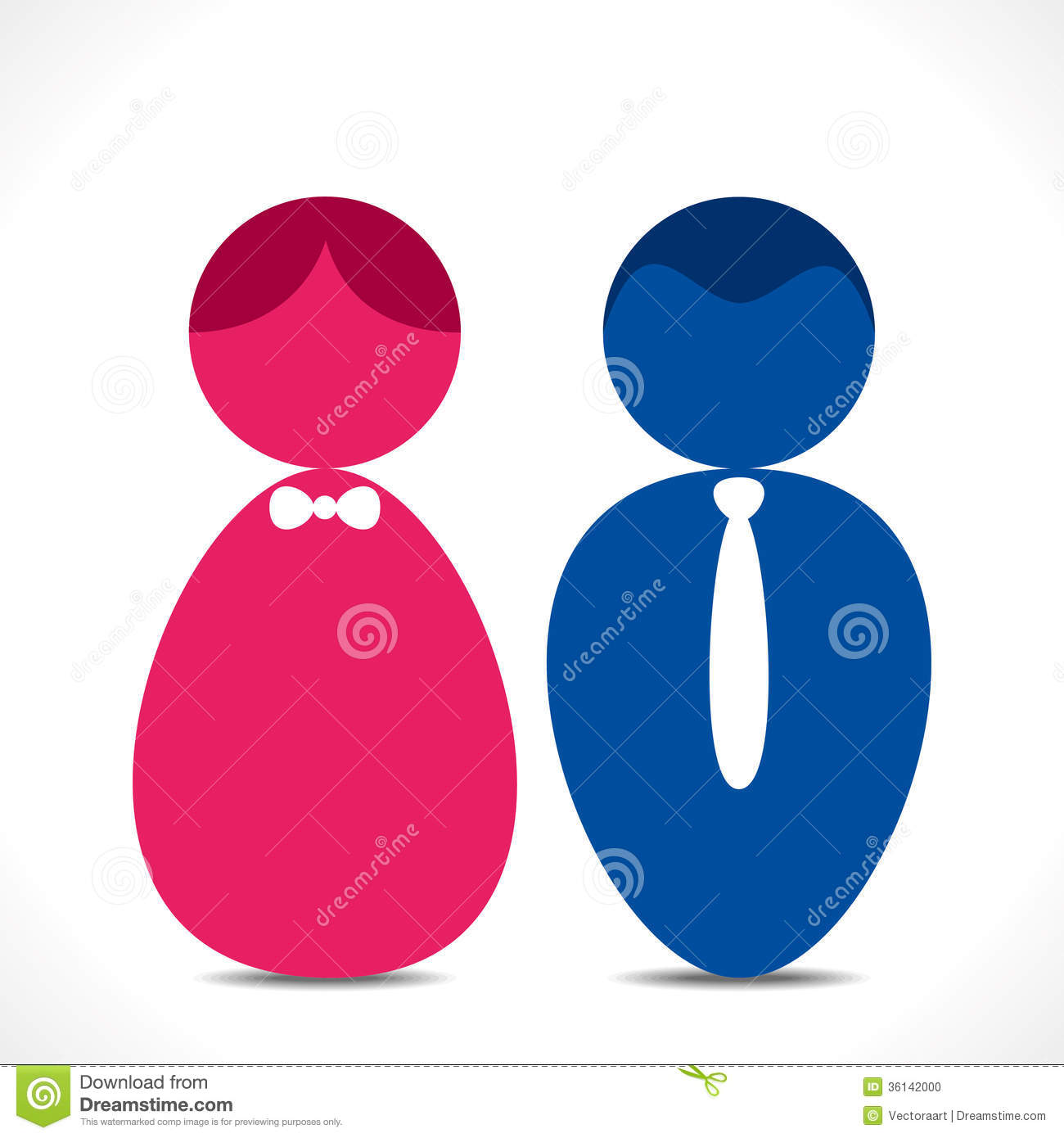 К третьему склонению относятся существительные женского рода с нулевым окончанием. Например,  мать, дочь, роскошь.
У существительных 3 склонения всегда пишется окончание И!
Разносклоняемые существительные
Разносклоняемые существительные – это существительные, которые имеют окончания 2 и 3 склонения. К ним  относятся 10 существительных среднего рода на -МЯ + существительное путь.
Разносклоняемые существительные
Бремя        Время       Вымя  
Знамя        Имя          Пламя
Племя       Семя        Стремя      Темя + Путь
Несклоняемыесуществительные
Несклоняемые существительные 
не изменяются по падежам, числам, не имеют окончаний. Например, кино, домино, пальто.
Род таких существительных можно определить по прилагательному (горячий кофе, знакомая мисс, интересное кино).
Род несклоняемых существительных
1. Род несклоняемых существительных, обозначающих географические названия, определяется по роду географического объекта: Сочи – это город, город – существительное мужского рода, значит, Сочи – мужского рода; Миссисипи – это река, значит, женского рода.
2. Род образованных из начальных букв слов определяется по роду главного слова. Для определения рода нужно расшифровать слово, найти главное и по нему определить род: СНГ – содружество независимых государств, значит, СНГ – среднего рода.
Особые окончания имеют существительные, оканчивающиеся на -ИЙ,  -ИЯ, -ИЕ
Выражаю огромную благодарность Прохоровой Наталье Георгиевне за прекрасное и незаменимое пособие «Крупномодульная наглядность по русскому языку».
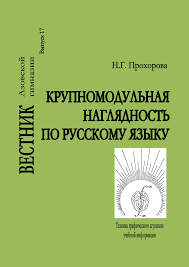 Ресурсы
Ёлочка существительного - Н.Г. Прохорова «Крупномодульная наглядность по русскому языку» http://ost101.narod.ru/2013_Prohorova_3izd.pdf
Символ рода женского, мужского https://ru.dreamstime.com/%D1%81%D1%82%D0%BE%D0%BA%D0%BE%D0%B2%D0%BE%D0%B5-%D1%84%D0%BE%D1%82%D0%BE-%D0%BC%D1%83%D0%B6%D1%81%D0%BA%D0%BE%D0%B9-%D0%B6%D0%B5%D0%BD%D1%81%D0%BA%D0%B8%D0%B9-%D0%B7%D0%BD%D0%B0%D1%87%D0%BE%D0%BA-image36142000
Вы можете использовать данное оформление 
для создания своих презентаций, 
но в своей презентации вы должны указать 
источник шаблона: 

Ранько Елена Алексеевна 
учитель начальных классов  
МАОУ лицей №21
  г. Иваново

Сайт: http://elenaranko.ucoz.ru/
Интернет – ресурсы:
http://img-fotki.yandex.ru/get/5302/svetlera.1a5/0_575f2_1aec6711_L.png 
свеча

http://img1.liveinternet.ru/images/attach/c/3/77/793/77793315_large_1107399.png
угловая виньетка с листьями

http://s1.pic4you.ru/allimage/y2012/08-28/12216/2377701.png   
глобус

http://img-fotki.yandex.ru/get/4703/66124276.3b/0_69b6d_c8e1d3f3_M.png  
книги

http://poem.in.ua/media/images/pero-l.png  
перо, чернильница